Présentation générale 
du site industriel
L’Isle Sur La Sorgue
« BIENVENUE CHEZ MAYOLY »
Présentation du groupe MAYOLY

Présentation du site de l’Isle sur la Sorgue

L’Environnement, l’hygiène et la sécurité sur le site de l’Isle sur la Sorgue
1
Présentation du groupe MAYOLY
1. Présentation du groupe MAYOLY
Laboratoire français, familial, indépendant
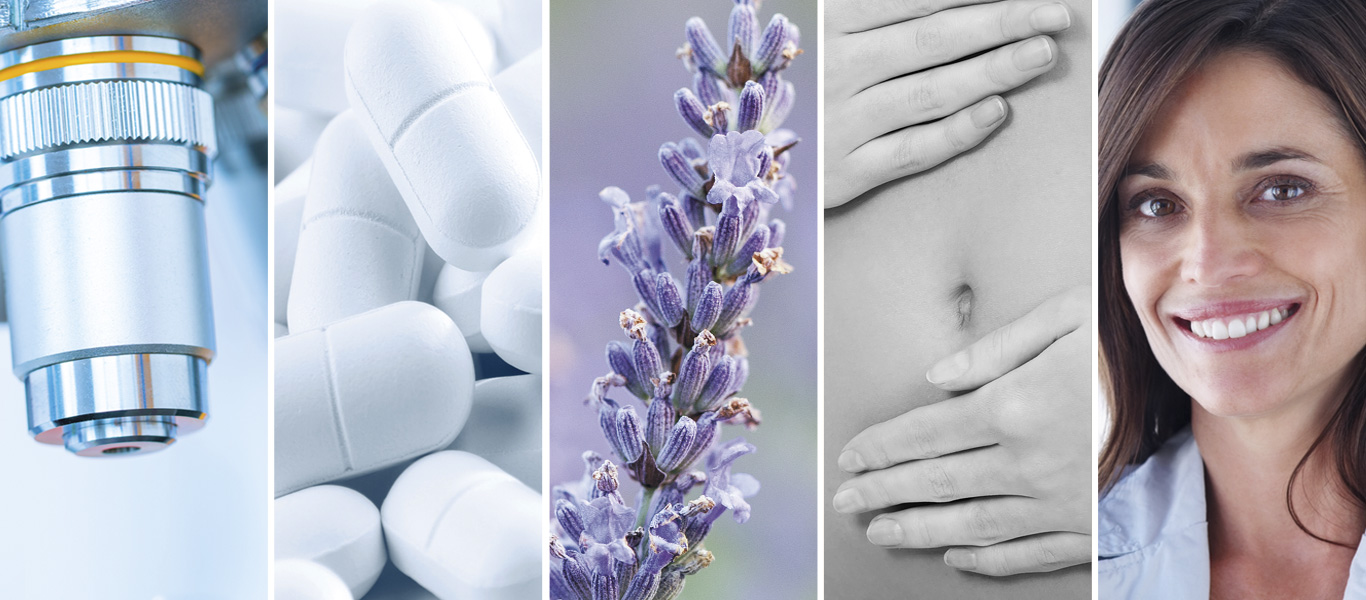 Se développe depuis 1929 autour de spécialités pharmaceutiques efficaces et reconnues
5 domaines d’activité :
Mayoly spindler pharma
Mayoly consumer healthcare
Mayoly diagnostic
Mayoly laboratoires dermatologie
Mayoly laboratoires galénique
1. Présentation du groupe MAYOLY
Présent à l’international dans plus de 70 pays
MAYOLY dans le monde
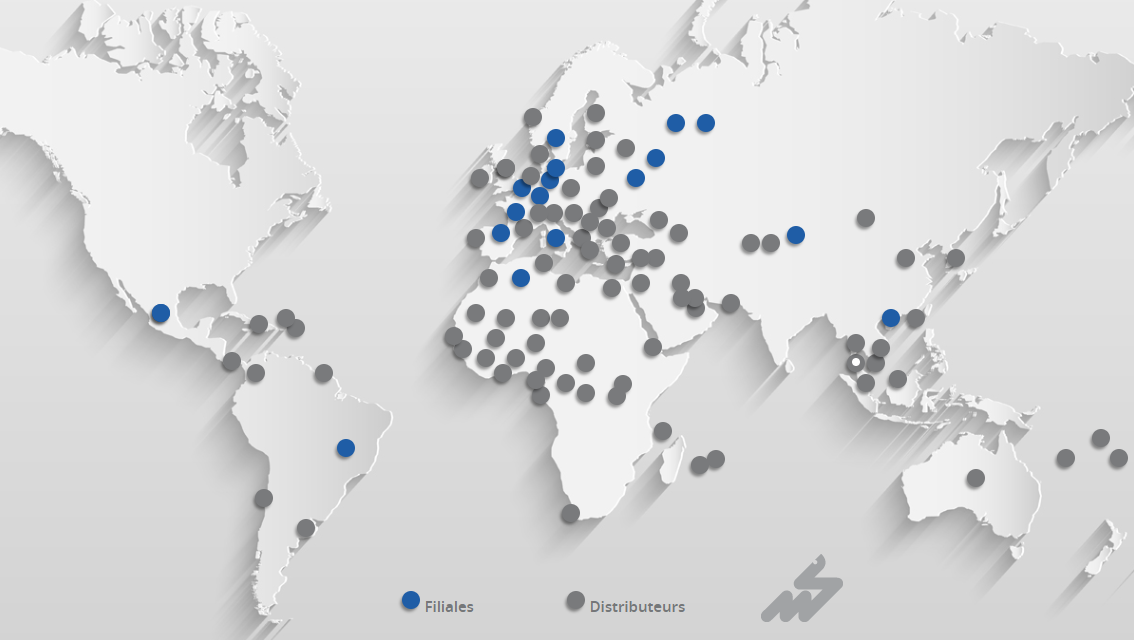 Des filiales dynamiques : en Europe, Europe de l’Est, Asie et Amérique Latine
6 implantations en France : Chatou, Dammarie-les-Lys, Dreux, Isle-sur-la-Sorgue, Reuil.
Une politique d’expansion volontariste
[Speaker Notes: Présent à l’international dans plus de 70 pays générant 43% du CA :
Des filiales dynamiques : en Europe, Europe de l’Est, Asie et Amérique Latine (22 % du CA total en 2016)
Des partenaires engagés dans la durée]
2
Présentation du site de l’Isle sur la Sorgue
2. Présentation du site de l’Isle sur la Sorgue
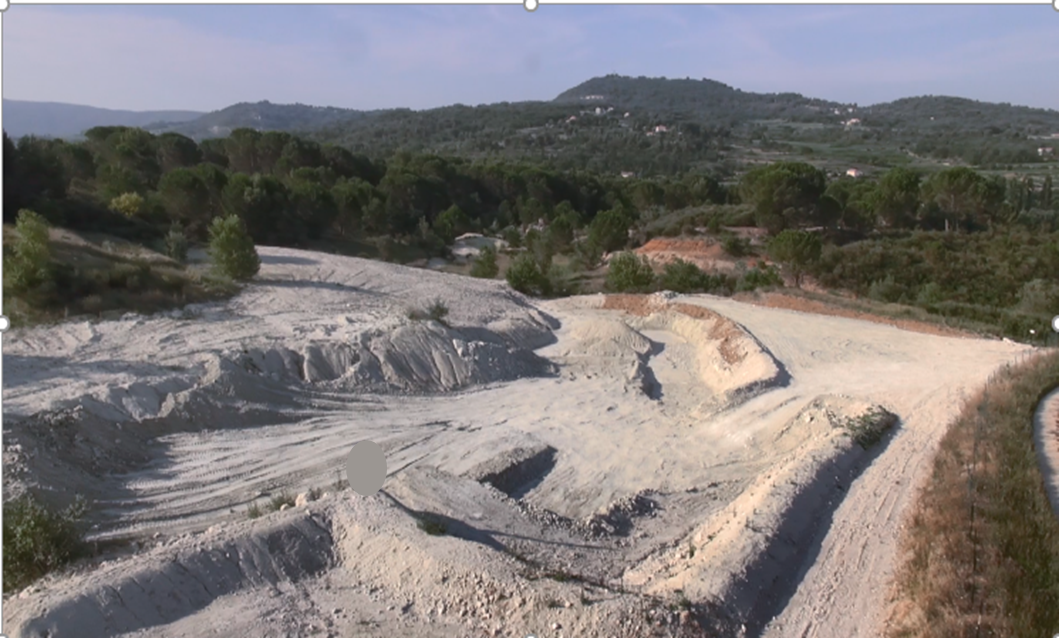 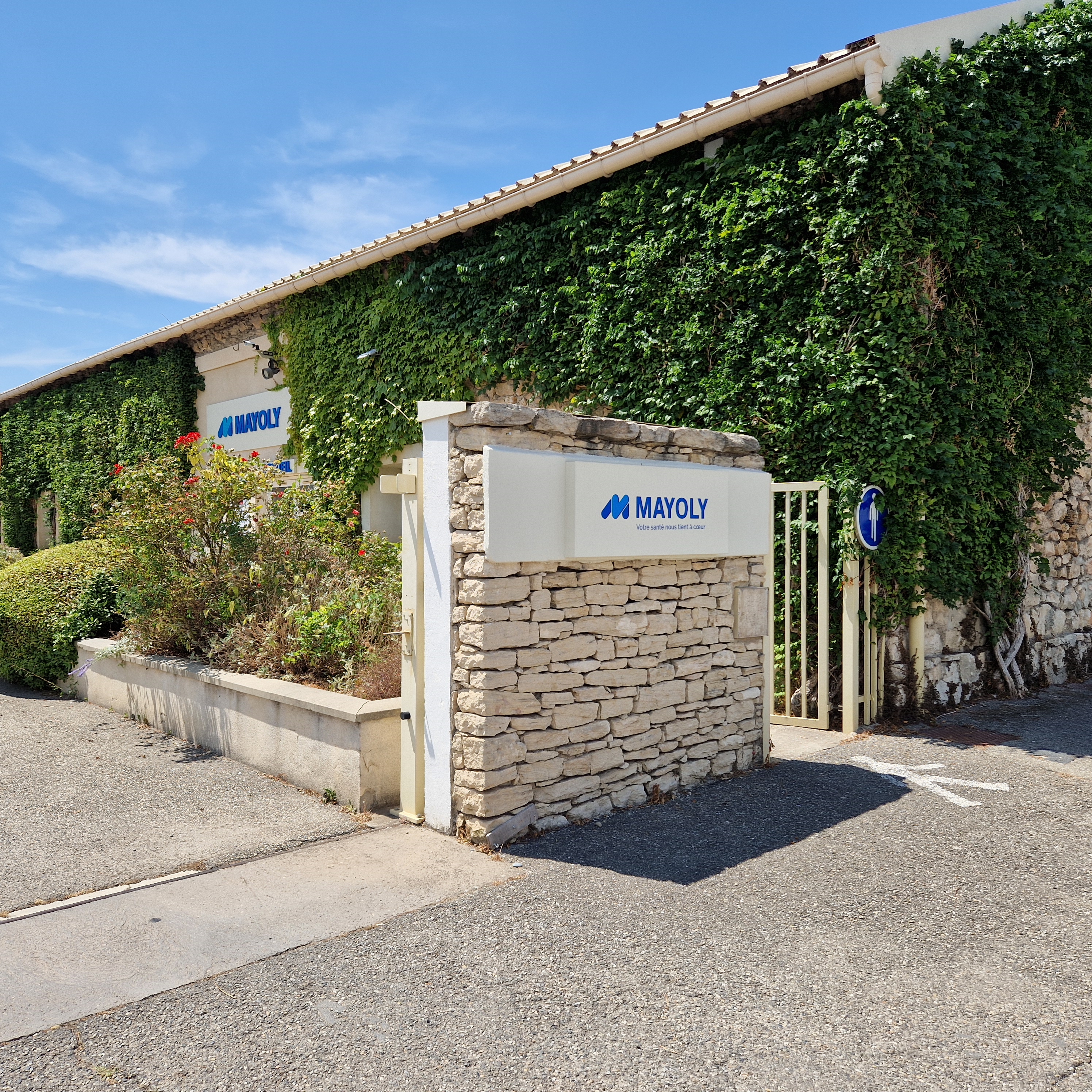 Depuis 1963, c’est le seul site de traitement d’argiles du Groupe. On y traite 6 000 tonnes de matières premières par an et fabrique 3 000 tonnes de produits finis. Environ deux tiers de la production sont destinés à l’Europe et à la Chine.
Le site est certifié GMP et ISO 14001 (Système de management environnemental) depuis 2004 et ISO 45001 depuis 2019. (Systèmes de management de la santé et de la sécurité au travail)
2. Présentation du site de l’Isle sur la Sorgue
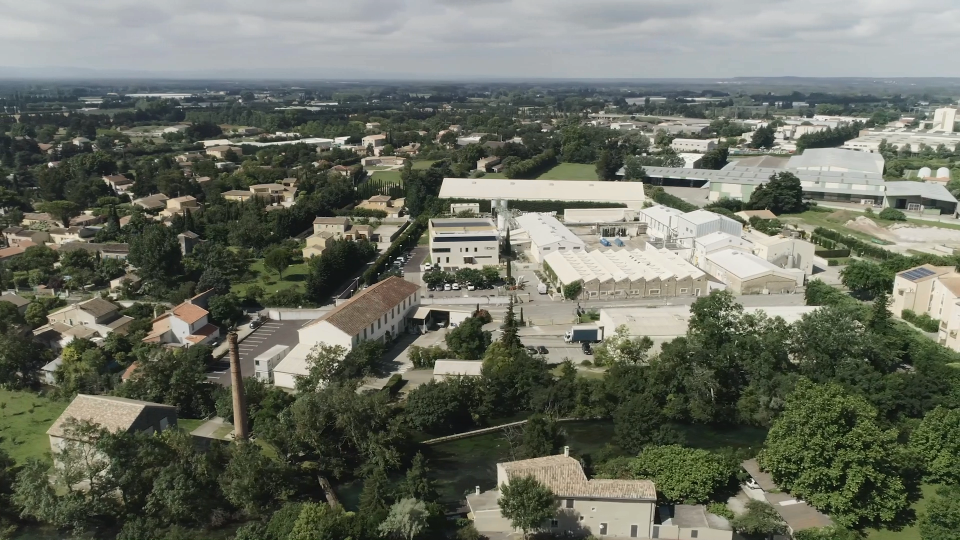 2. Présentation du site de l’Isle sur la Sorgue
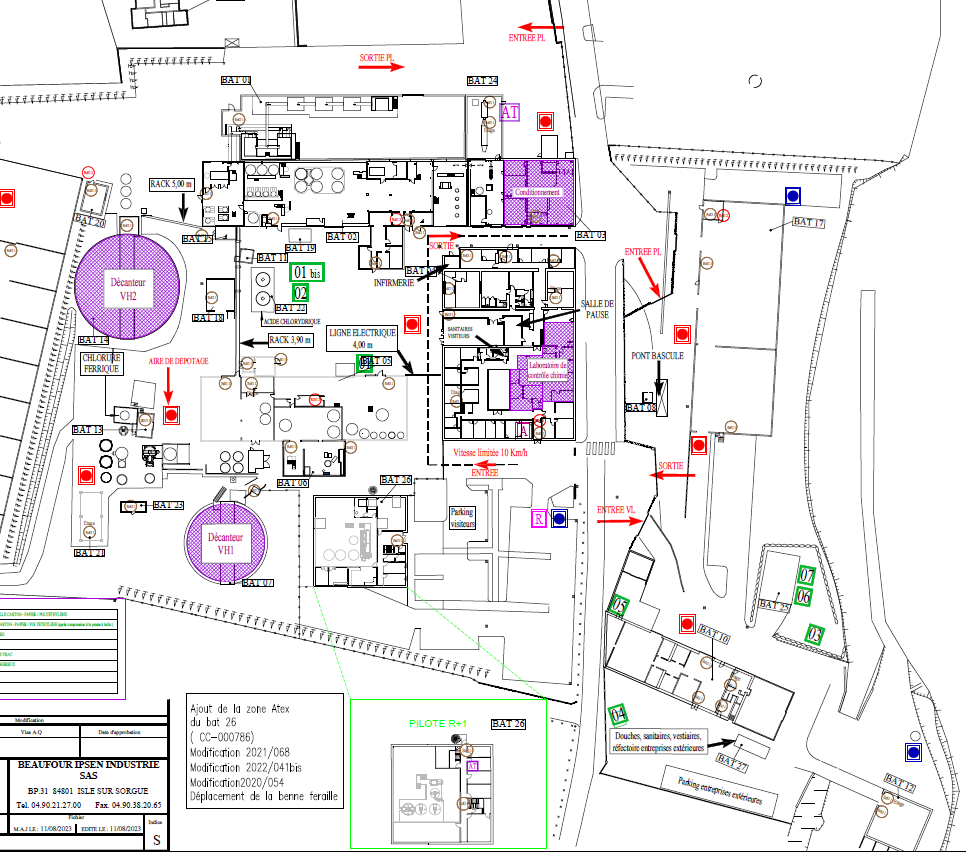 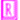 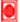 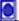 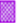 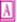 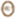 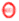 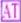 2. Présentation du site de l’Isle sur la Sorgue
Organigramme CoDir:
2. Présentation du site de l’Isle sur la Sorgue
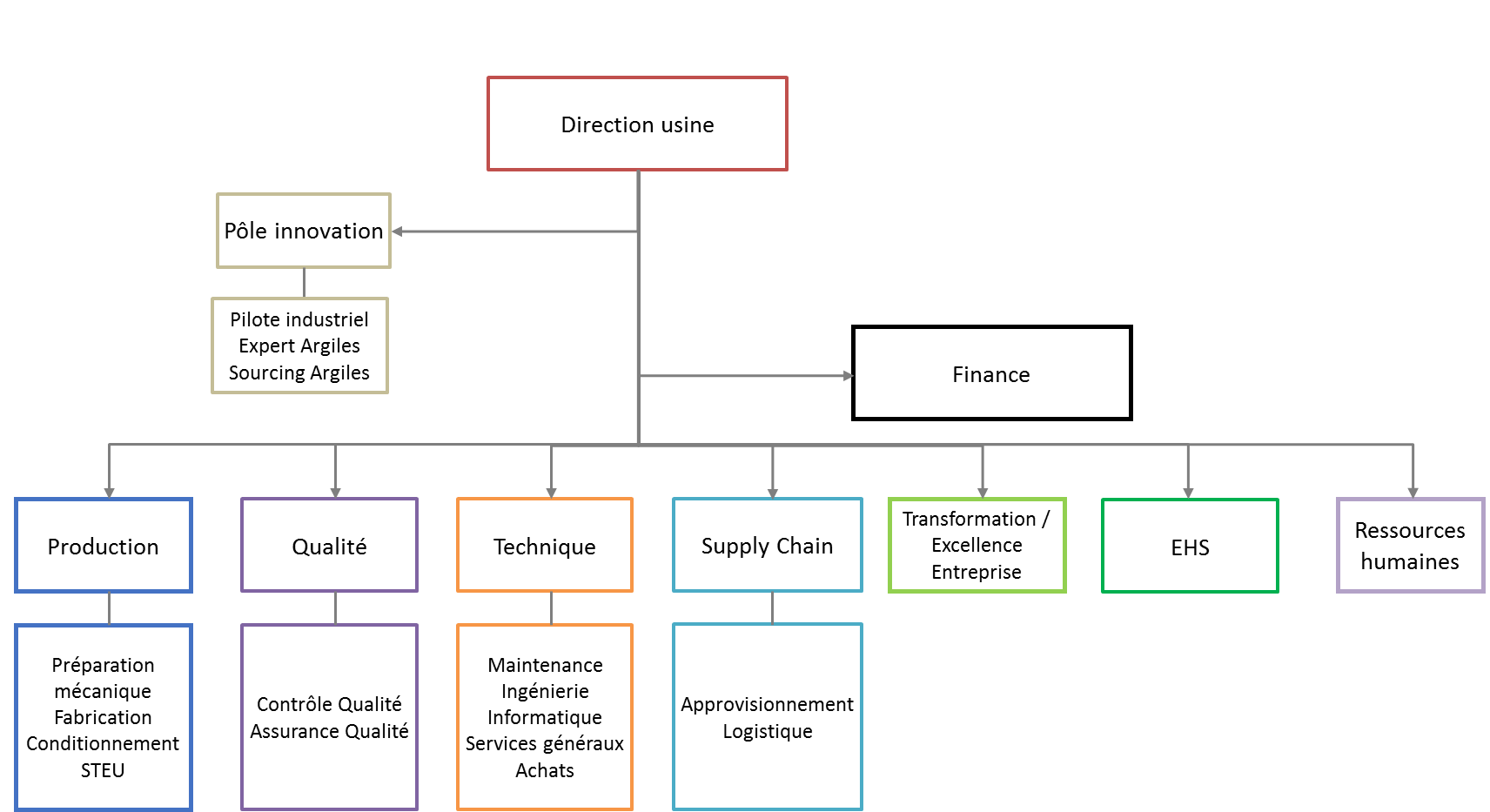 Organisation du site :
2. Présentation du site de l’Isle sur la Sorgue
Que fabrique-t-on et comment ?
La matière première travaillée est l’argile de laquelle est extrait le principe actif qui entre dans la composition de certains médicaments : Smecta, gelox…
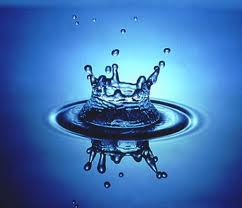 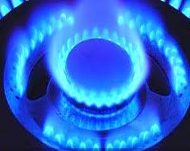 Eau
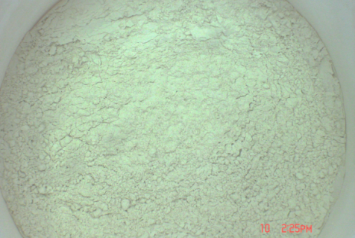 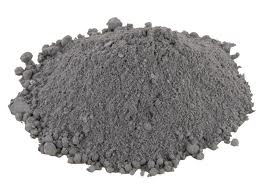 Pâte 
(barbotine)
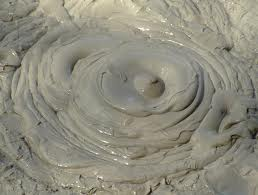 Argile
Principe actif
PURIFICATION
SÉCHAGE
C’est la substance naturelle ou synthétique qui exerce un effet sur l’organisme
Le principe actif
 C’est la partie chimique ou biologique du médicament qui est responsable de l’activité thérapeutique proprement dite
 Il peut y avoir un ou plusieurs principes actifs par médicament
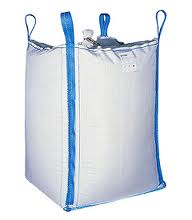 Conditionnement
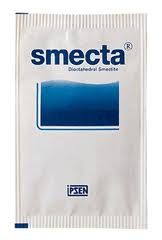 ENVOI AU CLIENT :
 Ajout arômes et sucre
Produit fini
2. Présentation du site de l’Isle sur la Sorgue
Contexte Règlementaire
GROUPE
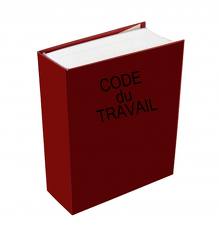 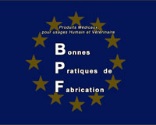 Site de l’Isle sur la Sorgue
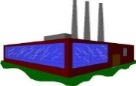 Qualité
- BPF (Bonnes pratiques de fabrication)
- ANSM (Agence Nationale de Sécurité du Médicament)
Sécurité
Code du travail
ISO 45001 Démarche volontaire
Environnement
- Code de 
l’environnement
- ISO 14001
Démarche
volontaire
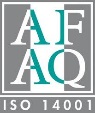 2. Présentation du site de l’Isle sur la Sorgue
Les Autorisation Mise Marché « AMM » à ISS
Sur le site de l’Isle sur la sorgue, il existe 4 catégories d’API permettant la fabrication de différents médicaments, comme représenté ci-dessous:
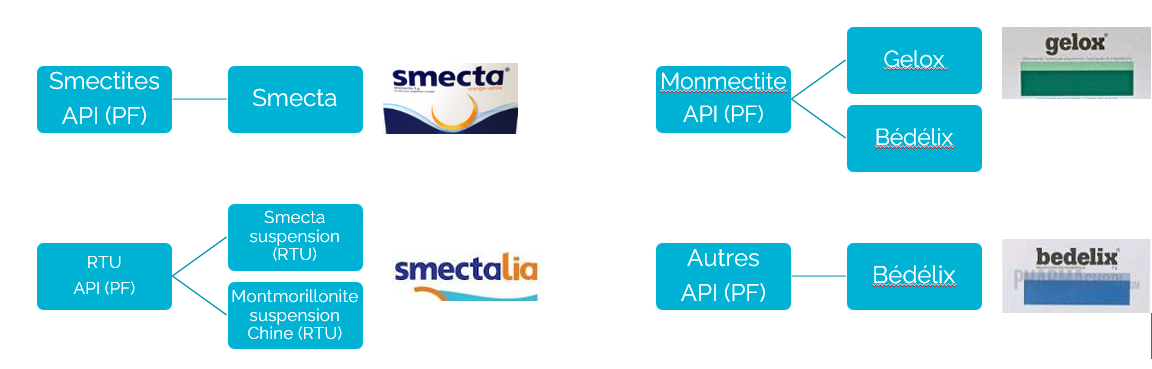 Réglementaire / L’Environnement, l’hygiène et la sécurité 
sur le site de l’Isle sur la Sorgue
Les impacts de notre activité sur l’environnement
Rejets de :
Consommation de :
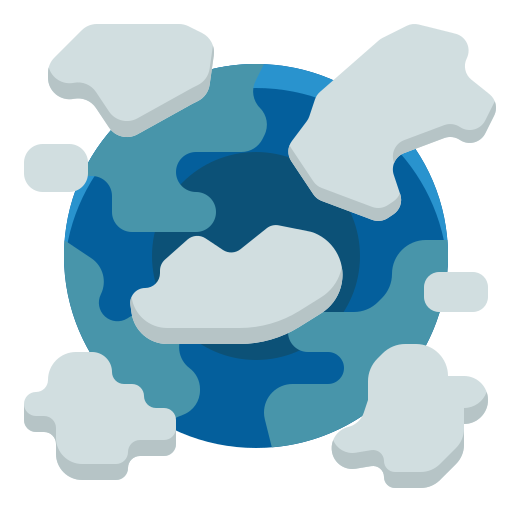 REJET  ATMOSPHERIQUE (poussières)
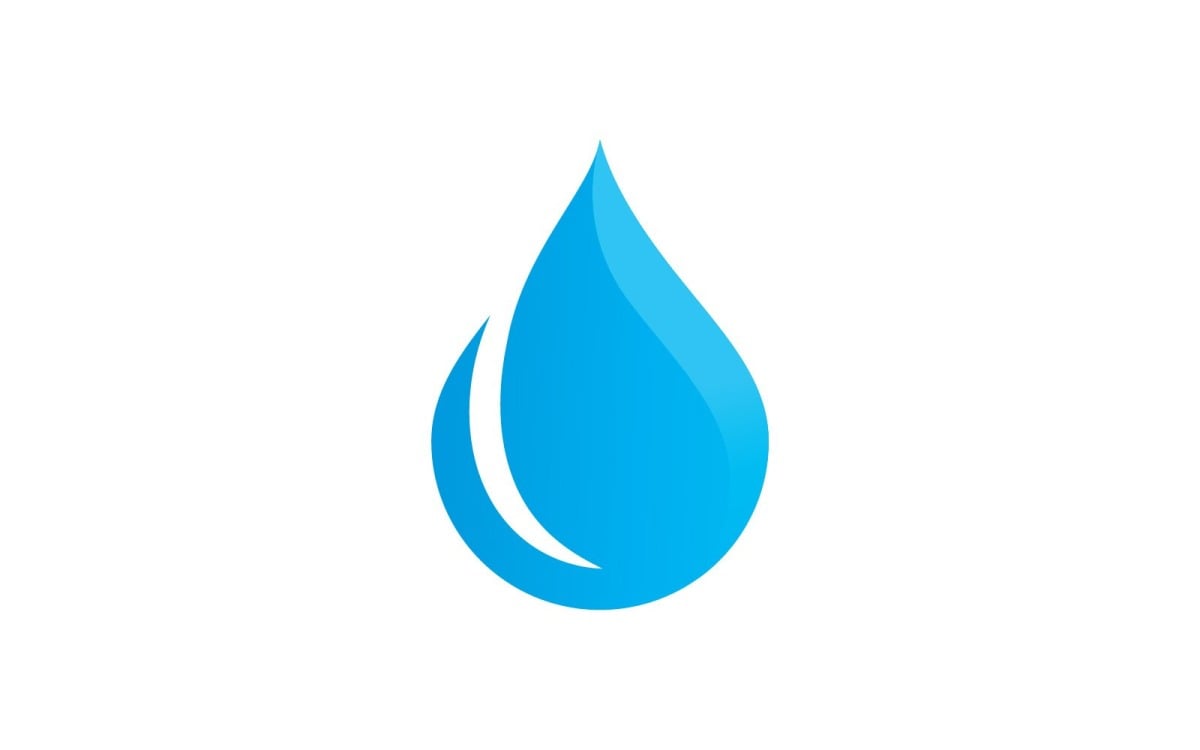 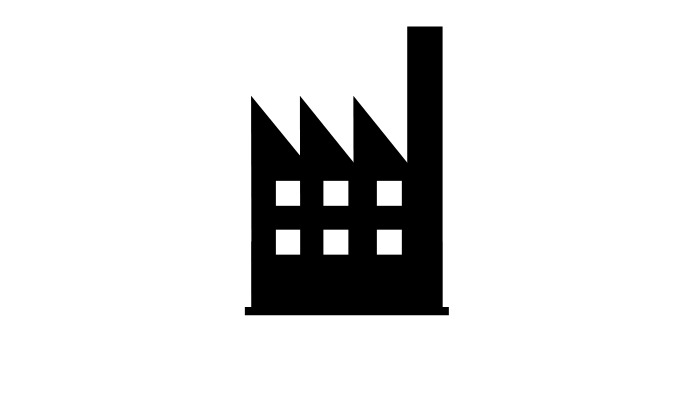 EAU
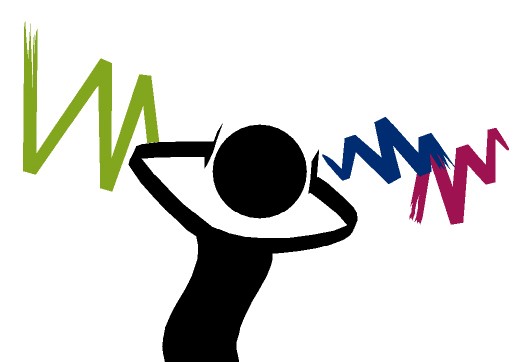 NUISANCES: 
AUDITIVES, OLFACTIVES ET VISUELLES
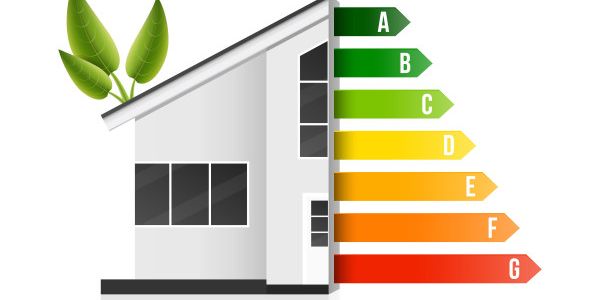 ENERGIE  (gaz, électricité)
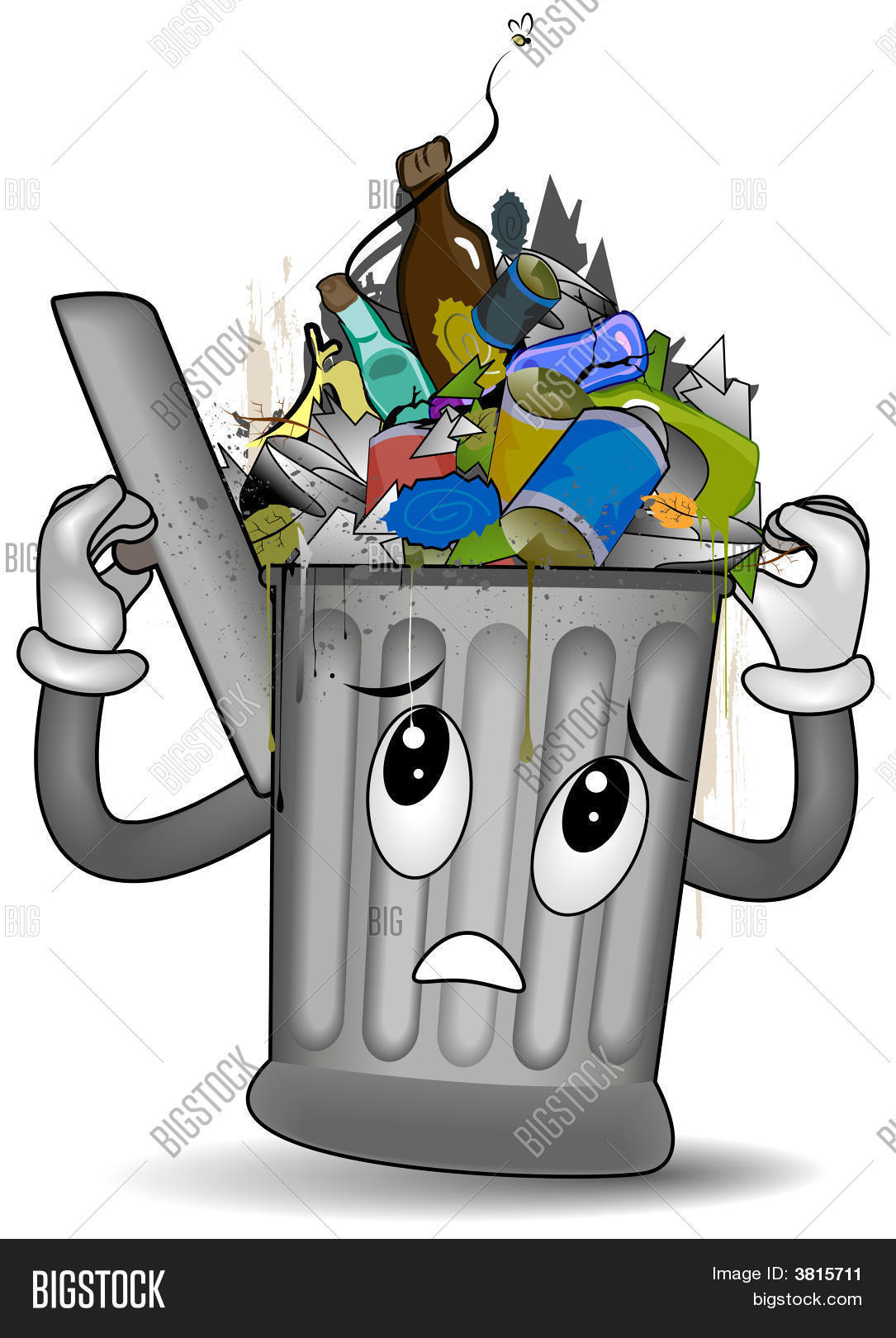 DECHETS
ISS
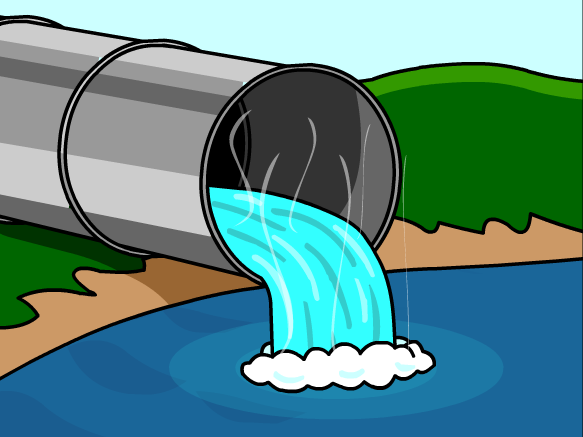 MATIÈRES 1ÈRES (Argile…)
REJETS AQUEUX
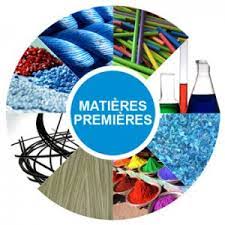 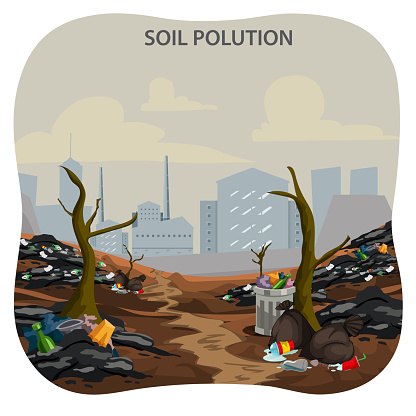 DEVERSEMENTS DANS LES SOLS ET SOUS-SOLS
Réglementaire / L’Environnement, l’hygiène et la sécurité 
sur le site de l’Isle sur la Sorgue
Risque n°1 : Utilisation excessive des ressources naturelles
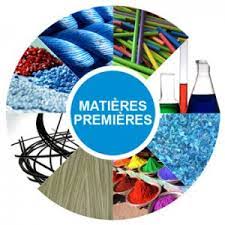 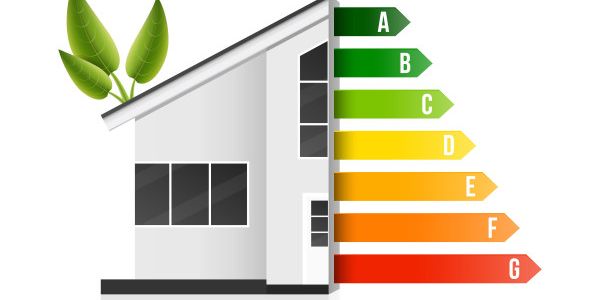 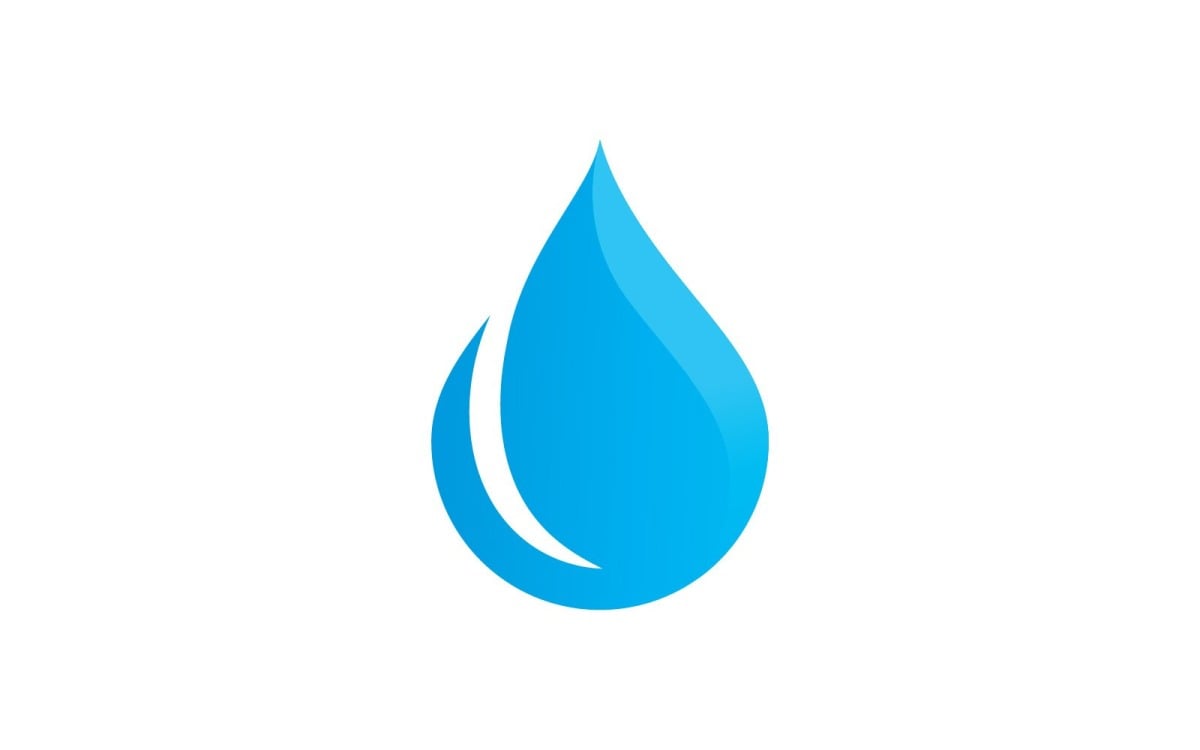 ENERGIE
EAU
MATIERES 1ères
Quel est le risque encouru ?
 En cas de surconsommation, risque d'épuisement de ces ressources naturelles
Comment prévenir ce risque ?
 Je réduis ma consommation, je ne gaspille pas, j’utilise à bon escient, je propose des idées des réduction (via les MV)
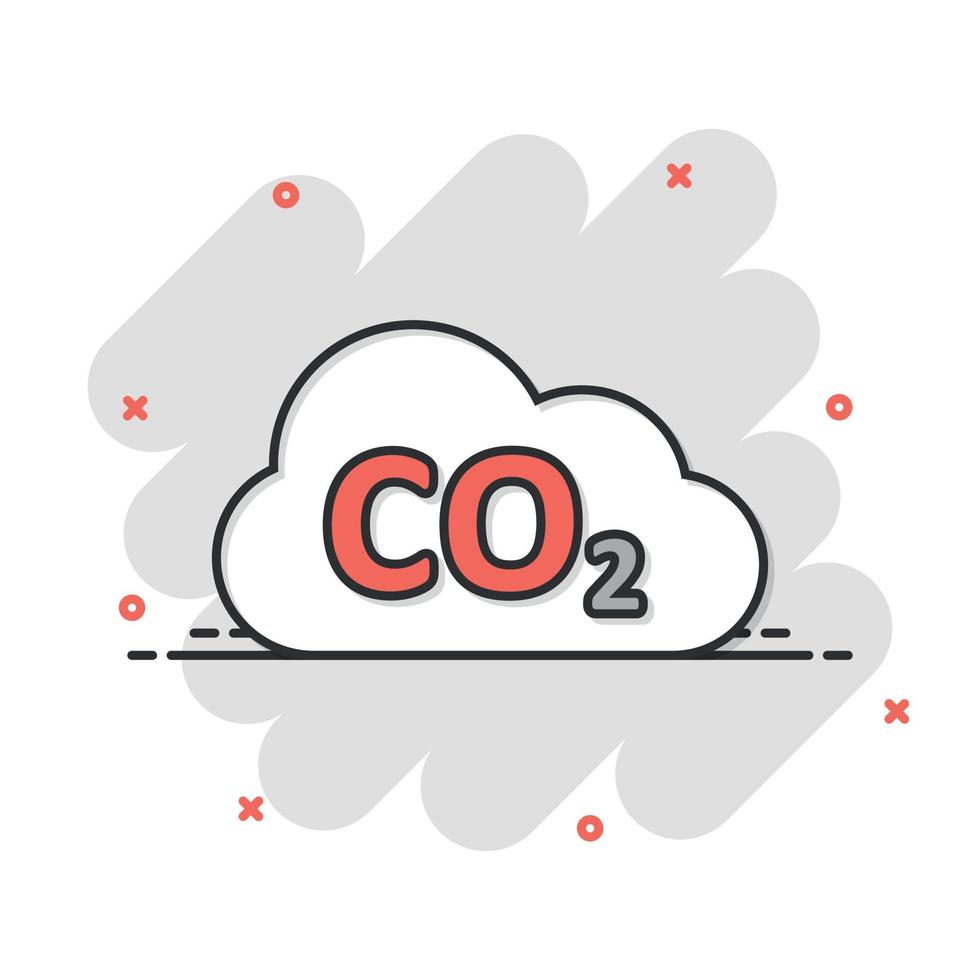 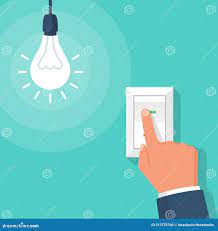 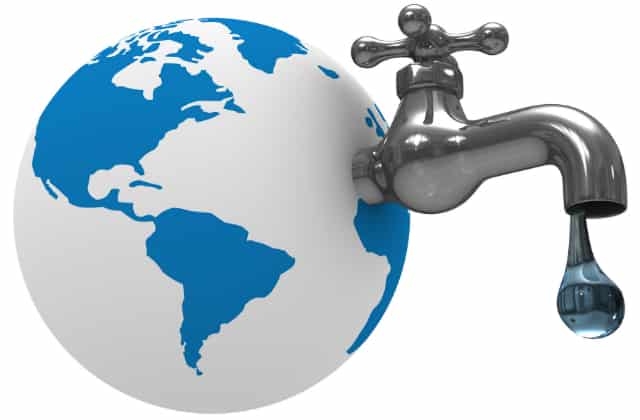 Agir pour l’environnement
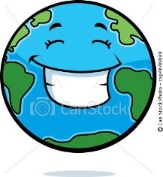 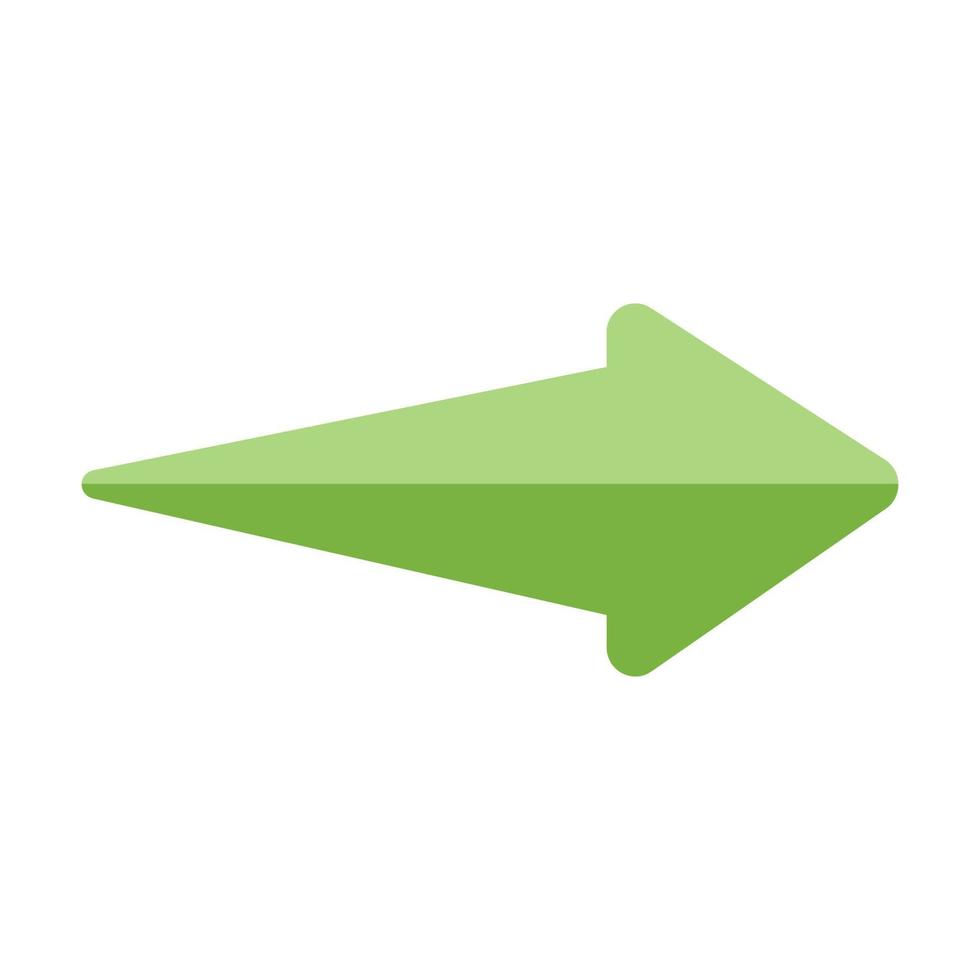 Réglementaire / L’Environnement, l’hygiène et la sécurité 
sur le site de l’Isle sur la Sorgue
Risque n°2 : Les déchets
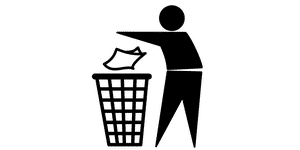 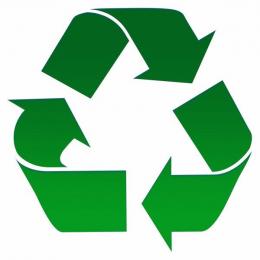 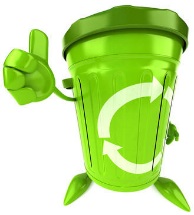 DECHETS
Quel est le risque encouru ?
 Polluer mon environnement ou ne pas pouvoir valoriser mes déchets
Comment prévenir ce risque ?
 Je ne jette rien par terre, je trie mes déchets et je réduis ma production de déchets
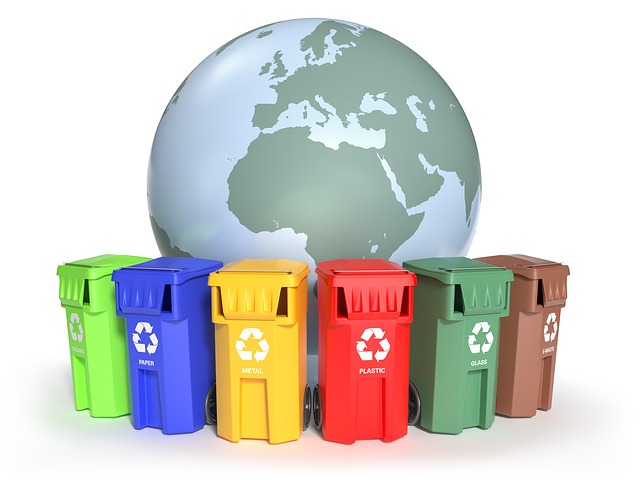 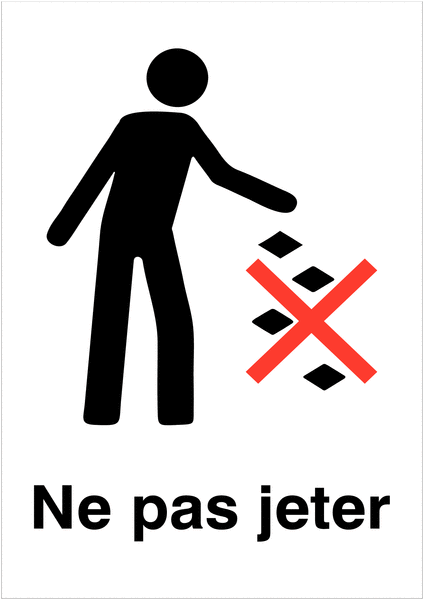 Réglementaire / L’Environnement, l’hygiène et la sécurité 
sur le site de l’Isle sur la Sorgue
Risque n°3 : La Pollution des eaux, du sol et de l’atmosphère
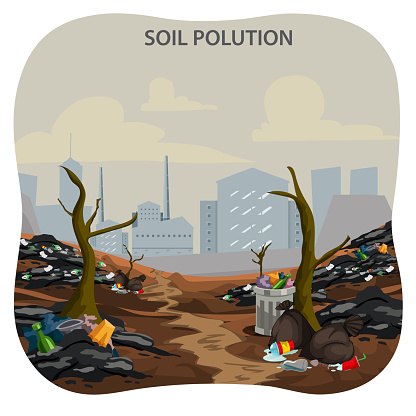 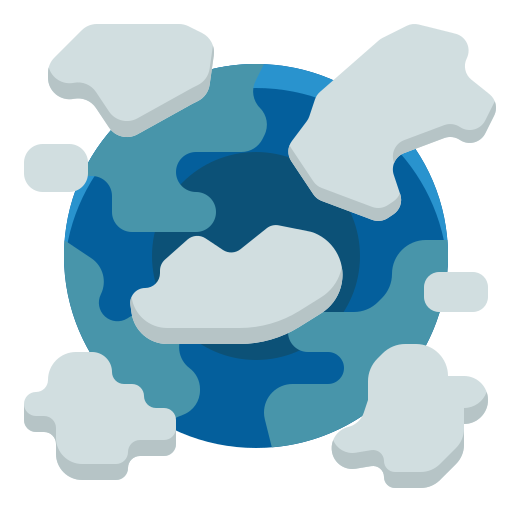 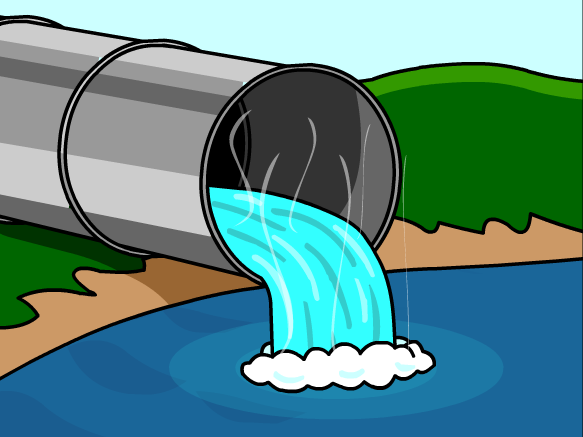 DEVERSEMENTS DE PRODUITS CHIMIQUES
REJETS AQUEUX
REJETS ATMOSPHERIQUES
Quel est le risque encouru ?
Pollution de l’atmosphère, des sols, des sous-sols, des cours d’eau ou de la nappe phréatique
Comment prévenir ce risque ?
J’utilise les bacs de rétention mis à ma disposition et je ne jette rien à l’évier, aux égouts ou dans les caniveaux, je fais attention aux rejets des poussière
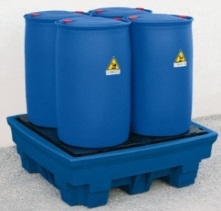 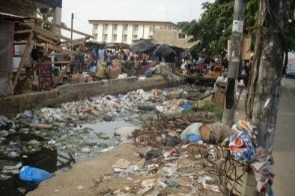